CHRONICKÉ ZÁNĚTYGranulomatózní záněty, TBC
osnova
chronický zánět: 
zánětlivá celulizace a mediátory
obecné makroskopické a mikroskopické znaky
chronický zánět a kancerogeneze
histologická klasifikace 
proliferativní záněty
granulomatózní procesy
CHRONICKÝ ZÁNĚT
protrahovaný zánět, během kterého současně probíhá aktivní zánět + poškození tkáně + reparativní procesy

příčiny:
pokračující akutní zánět (chronická osteomyelitida...)
perzistující infekce 
Treponema pallidum
při opožděné hypersenzitivní reakci (tbc, lepra..)
dlouhodobá expozice toxickým látkám (např. silikóza)
reakce na endogenní materiál (tuková nekróza, krystaly cholesterolu/urátů, keratohyalinní hmoty…)
reakce kolem cizích těles (stehový materiál, kloubní implantáty, silikon…)
autoimunitní choroby a specifické choroby nejasné etiologie (IBD...)
buňky chronického zánětu
= kulatobuněčný infiltrát 
makrofágy 
cirkulující histiocyty → přilákány do ložiska zánětu
tkáňové makrofágy: Kupfferovy bb. (játra), mikroglie (CNS), alveolární m. (plíce), sinusové histiocyty (LU, slezina)
lymfocyty
plazmatické bb. 
mastocyty
eozinofily
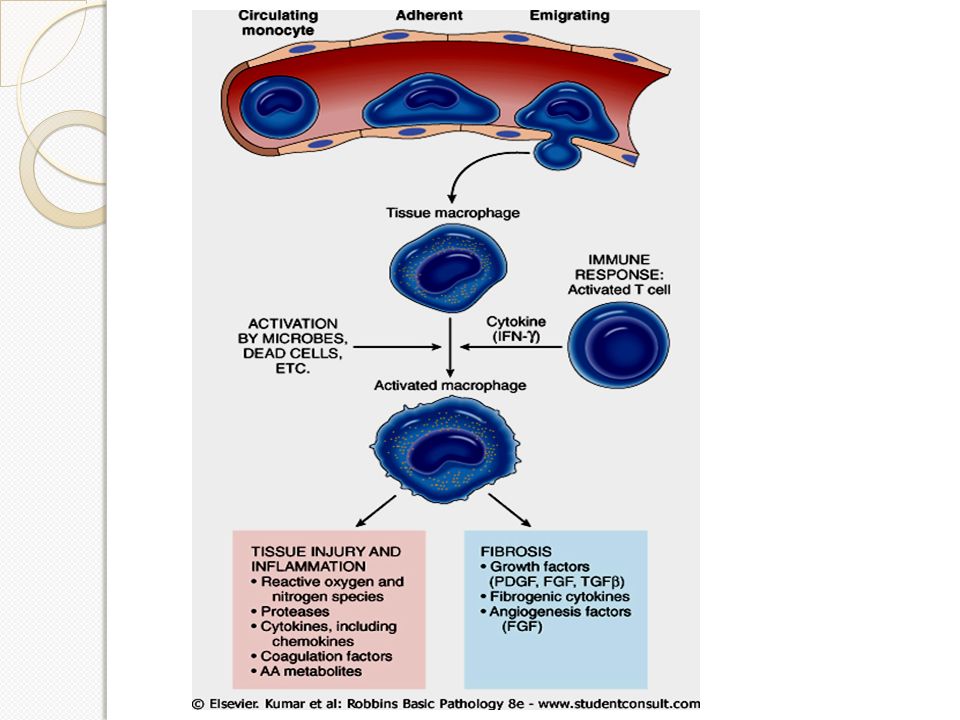 buňky zánětu: makrofágy
funkce makrofágů:
fagocytóza a destrukce mikrobů
spuštění tkáňové reparace
sekrece mediátorů zánětu (TNF, IL-1, IL-12, chemokinů…)
prezentace antigenu pro lymfocyty (APC)
odpovídají na signály od T-ly

aktivace makrofágů 2 hlavními cestami:
klasicky aktivované makrofágy M1
alternativní cestou aktivované m. M2
M1
M2
buňky zánětu: makrofágy M1 a M2
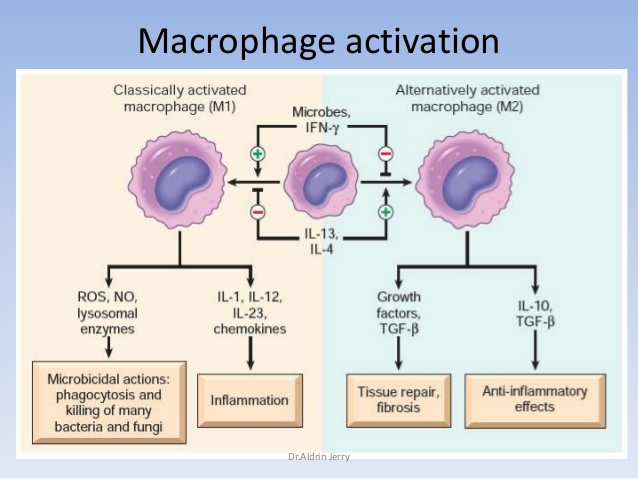 M1
M2
růstové faktory (RF) uvolňované při reparaci
buňky zánětu: T- a B- lymfocyty
interakce makrofágů s pomocnými T-ly
aktivace T-ly (cytotoxických) → buněčná imunita
aktivace B-ly → humorální imunita (protilátky)
vzájemná stimulace makrofágů a T-ly
makrofágy: IL-12
aktivované T-ly: IFNγ
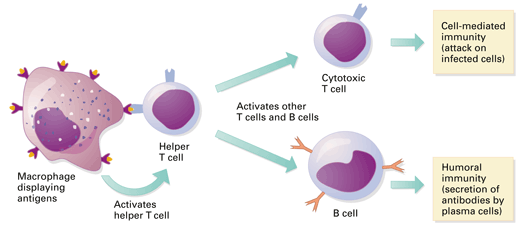 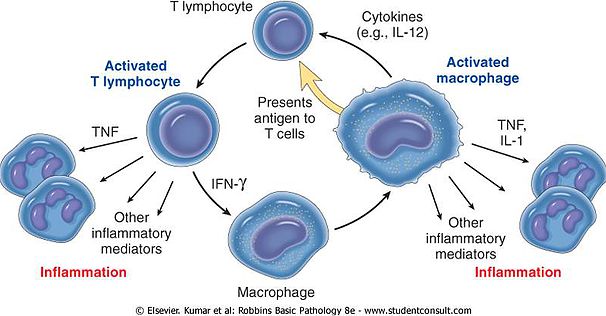 buňky zánětu: eozinofily, mastocyty
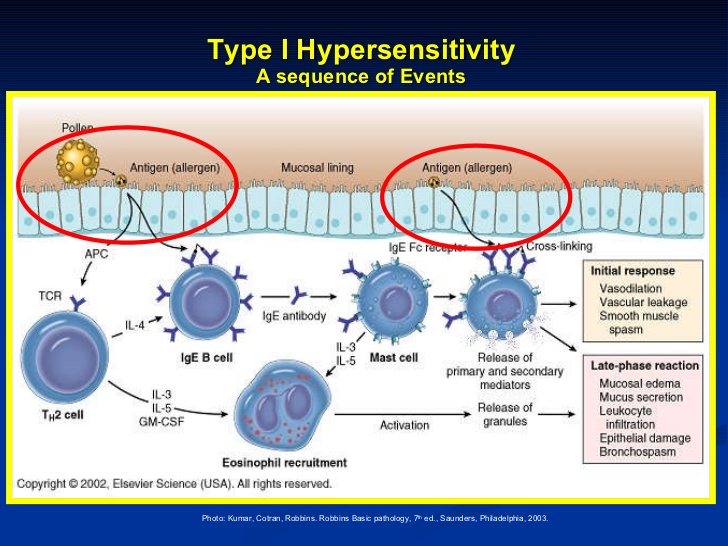 EOZINOFILY
imunitní reakce zprostředkovaná IgE
reakce na parazity, alergické reakce
MASTOCYTY (žírné bb.)
imunitní reakce zprostředkovaná IgE
degranulace → histamin, deriváty kys. arachidonové
makroskopický vzhled chronického zánětu
chronický vřed
 chronický absces
 ztluštění dutého orgánu
 granulomatózní zánět
 fibróza, jizvení
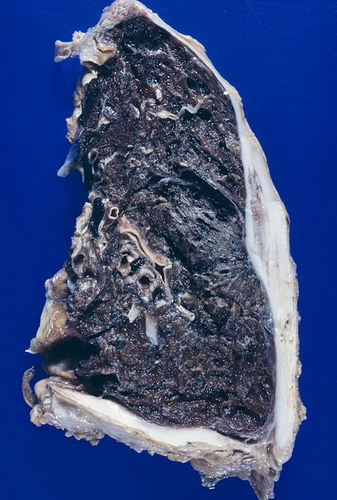 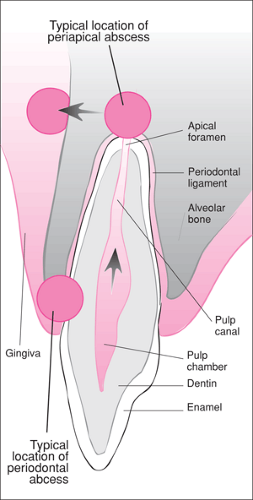 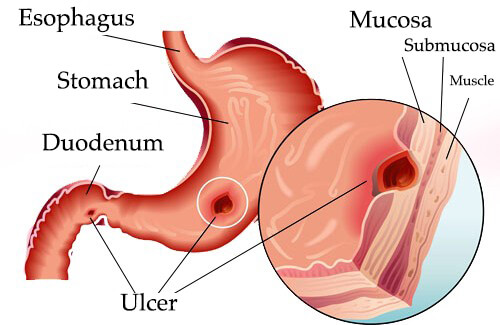 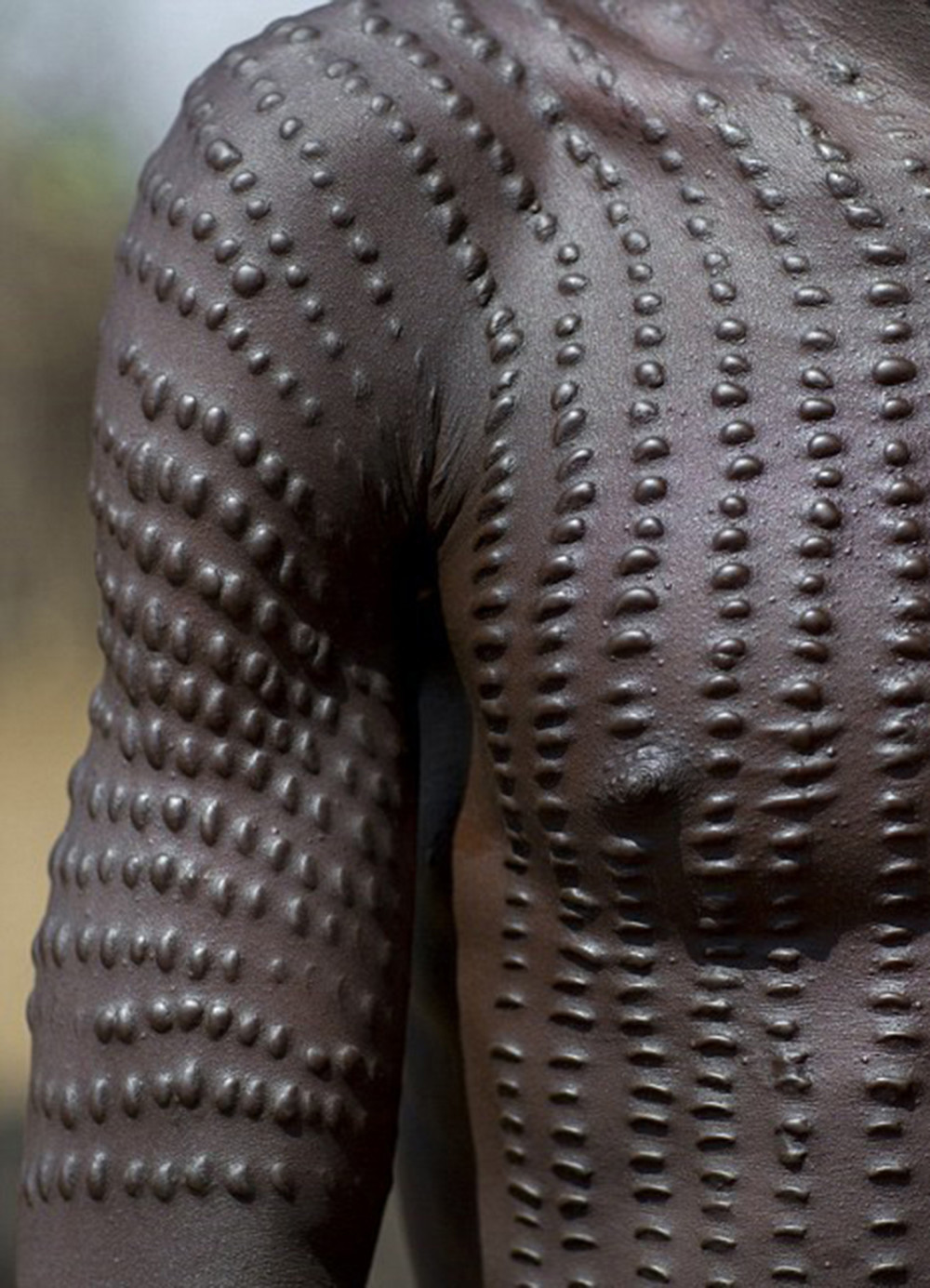 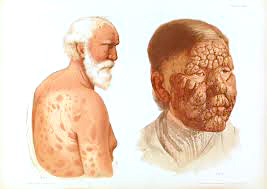 histologické znaky chronického zánětu
A) nespecifická granulační tkáň
B) granulomatózní zánět
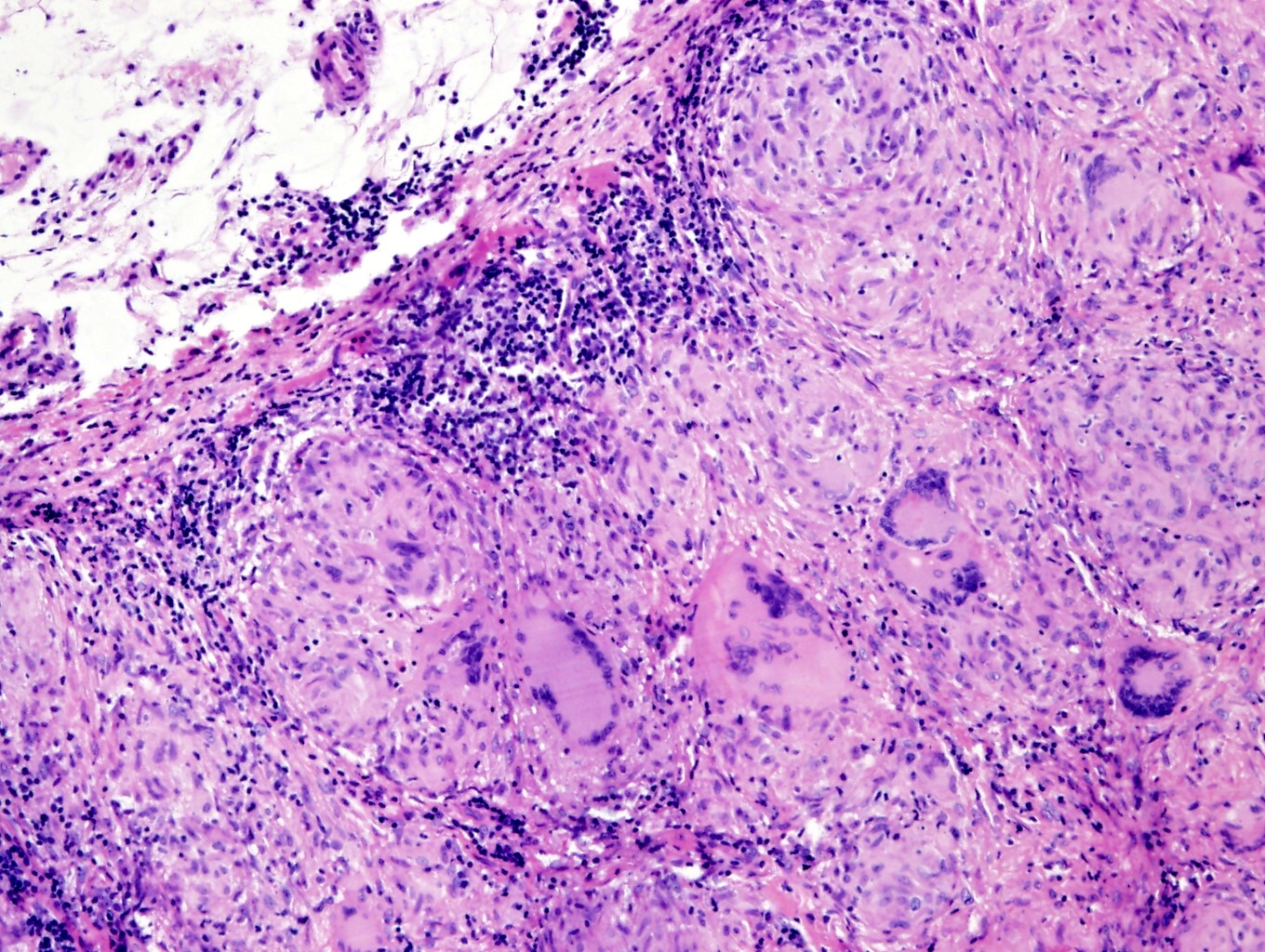 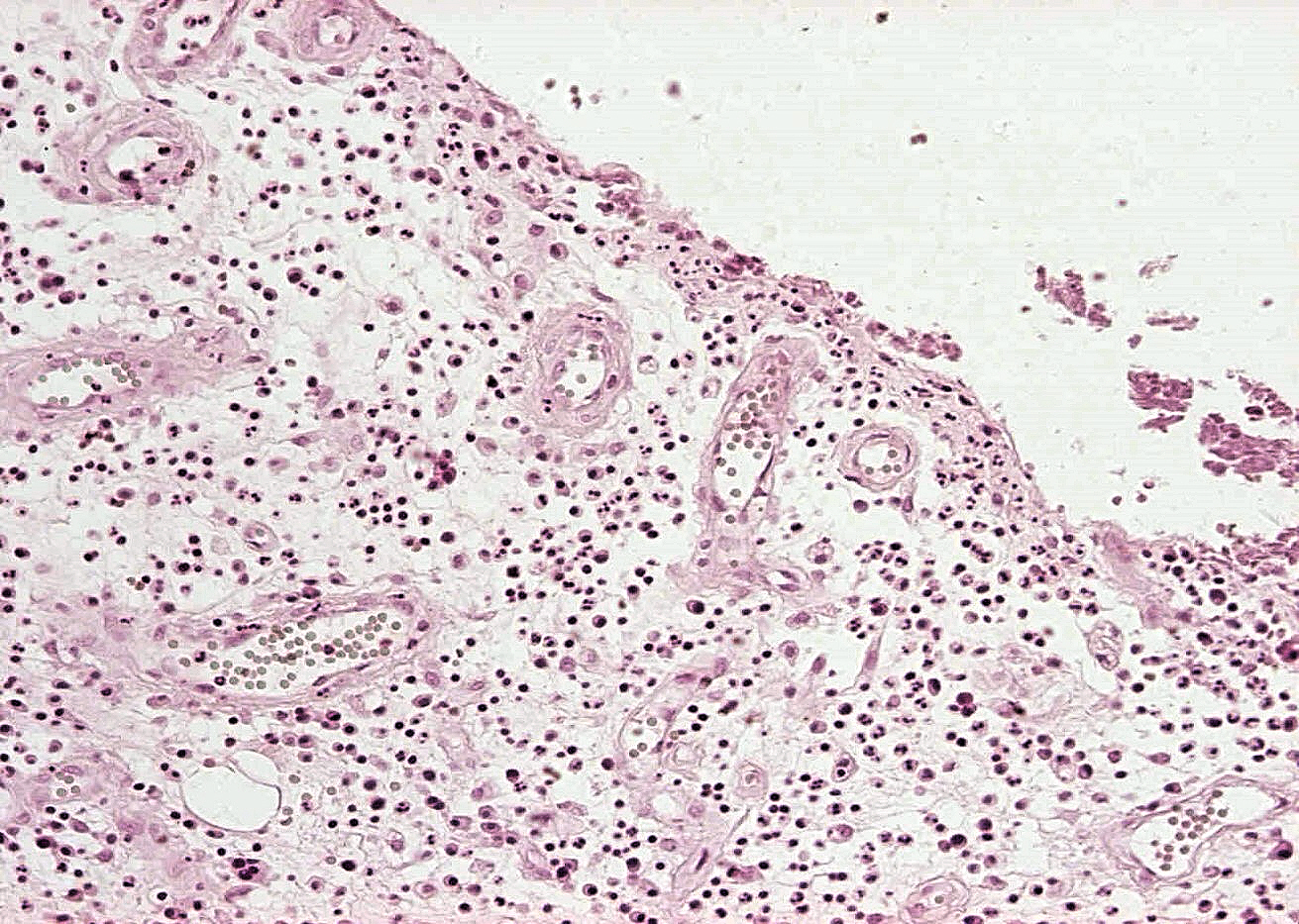 jizvení
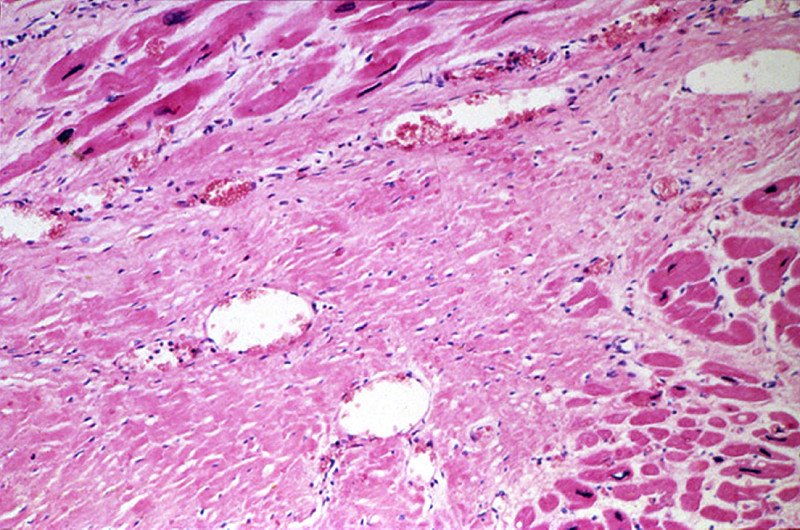 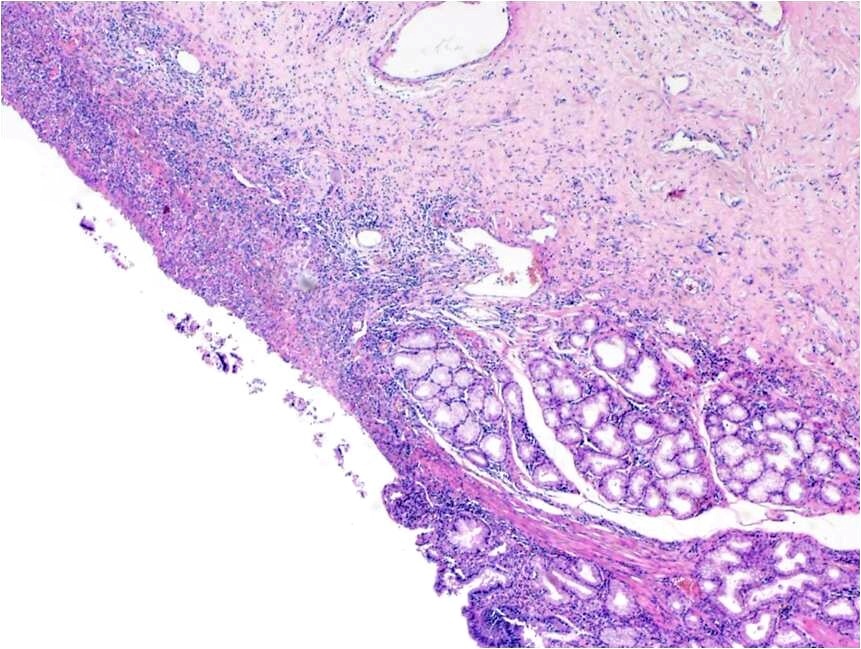 peptický vřed duodena
komplikace
vztah chronického zánětu a kancerogeneze
nadprodukce reaktivních forem kyslíku a dusíku (RONS – Reactive Oxygen and Nitrogen Species), cytokinů, chemokinů, metabolitů kys. arachidonové → překročena schopnost tyto látky neutralizovat a eliminovat  

mediátory zánětu:
indukce genetického poškození (oxidace DNA, poškozená DNA reparace)
indukce buněčné proliferace
inhibice apoptózy
regulace nádorové angiogeneze
vztah chronického zánětu a kancerogeneze, příklady
Barrettův jícen → adenokarcinom jícnu
 ulcerózní kolitida → kolorektální karcinom
 chronická pankreatitida → duktální adenokarcinom pankreatu
 virová hepatitida B a C → hepatocelulární karcinom
 atrofická gastritis → adenokarcinom žaludku
 chronická neatrofická gastritis (Helicobacter pylori) → MALT lymfom a adenokarcinom žaludku
 chronická lymfocytární thyreoiditida – karcinomy a lymfomy štítné žlázy
 chronické záněty dlaždicového epitelu (kůže, sliznice)→ primární dlaždicobuněčný karcinom
Histologická klasifikace (typy) chronického zánětu
zánět PROLIFERATIVNÍ - fibroproduktivní
v zánětu dominuje fibroprodukce
granulační tkáň (novotvořené kapiláry + fibroblasty + edém + bb. zánětu) → jizvení

reparativní fáze všech zánětů
reparace numerické atrofie (sklerotizace, fibrotizace)
primární proliferativní zánět (povrchové fibromatózy?, něktré fasciitidy)
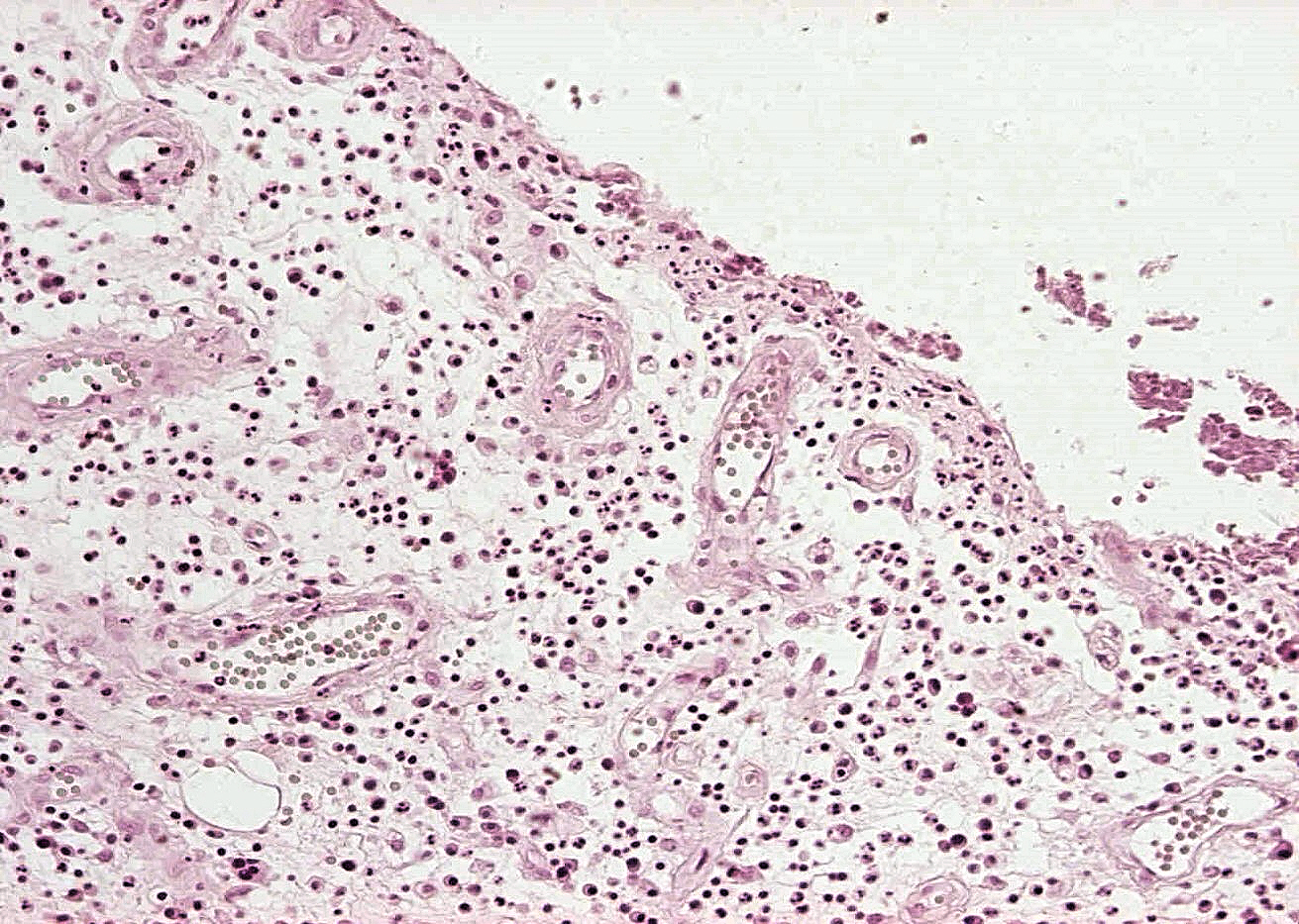 povrchová fibromatóza
ischemická fasciitis
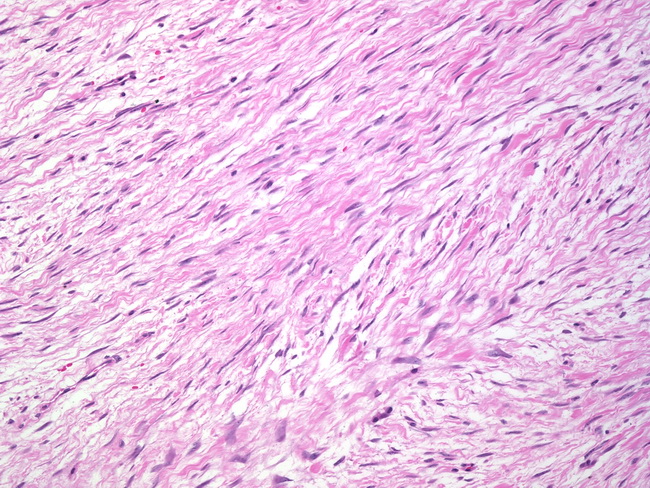 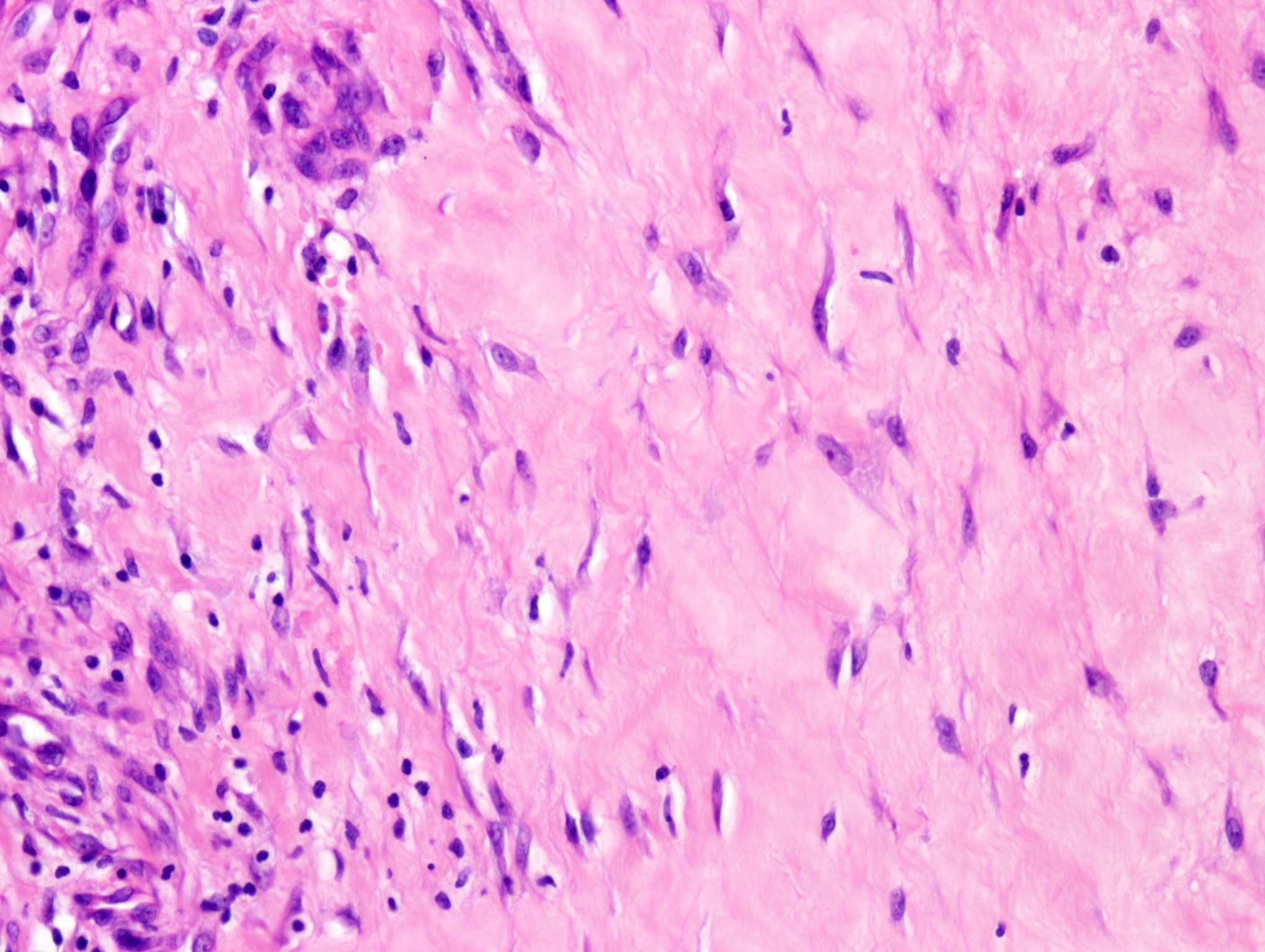 GRANULOMATÓZNÍ (specifický) ZÁNĚT
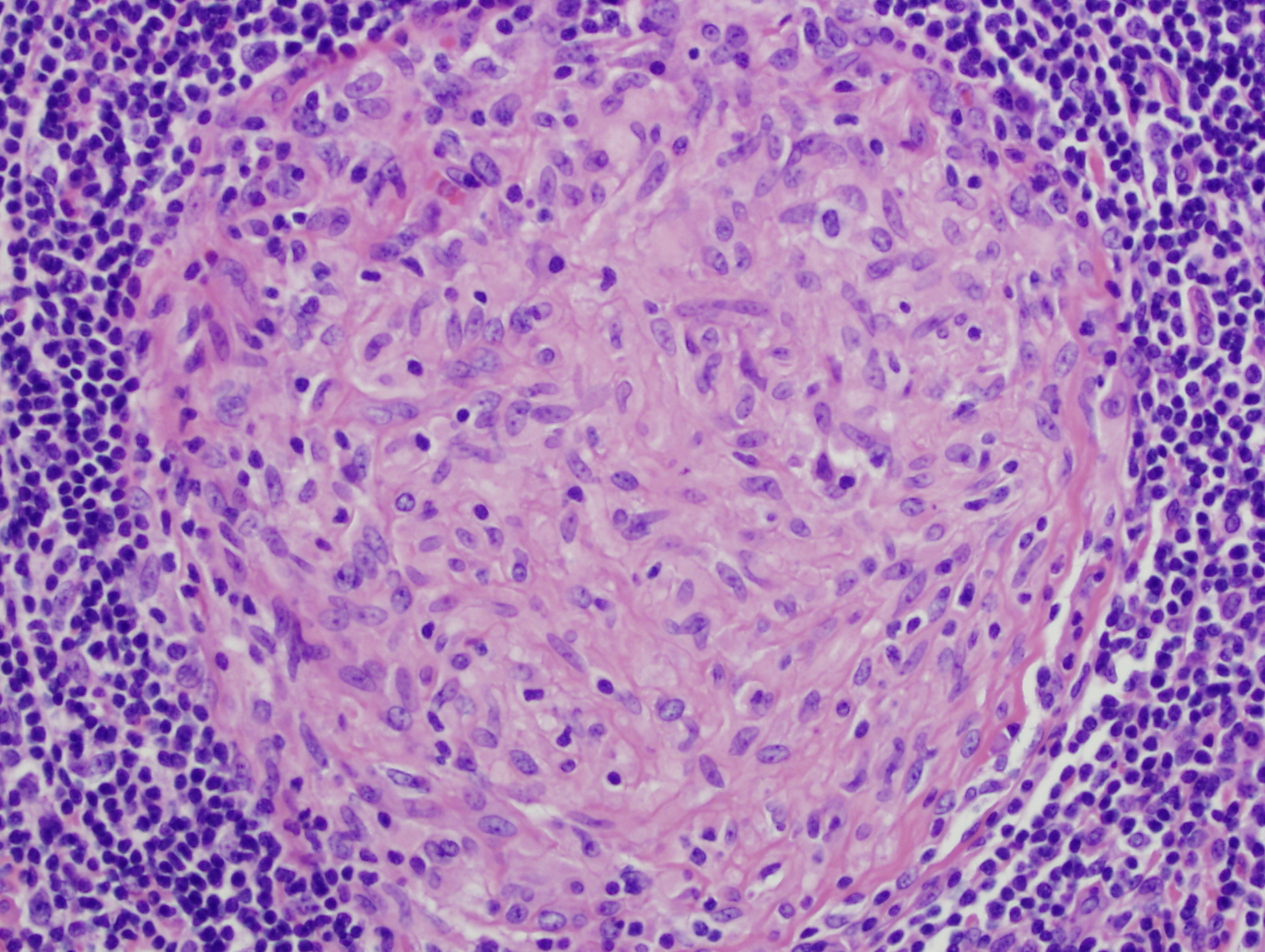 chronický zánět charakterizovaný akumulací tvarově modifikovaných histiocytů (= epiteloidních bb., případně obrovských mnohojaderných bb.) → vznikají granulomy
dělení granulomů:
neimunitní 
kolem cizorodého materiálu (stehy, paraziti, implantáty…) 
→ obrovskobuněčné granulomy kolem cizích těles
imunitní
např. sarkoidóza, TBC, lepra, syfilis, Crohnova choroba, revmatoidní artritis… 
→ specifická granulační tkáň s epiteloidními bb. a Langansovými bb.
A) nenekrotizující
B) nekrotizující
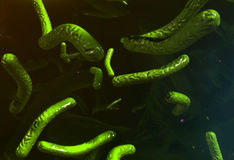 tuberkulóza
původce:
Mycobacterium tuberculosis (humanus, bovis) – acidorezistentní tyčky
v histologických řezech lze prokázat barvením dle Ziehl-Neelsena, pomocí IF nebo PCR (nejsenzitivnější)

 brány vstupu infekce:
dýchací cesty (kapénková infekce)
GIT (mléko infikovaných krav)
přes poraněnou kůži (dojičky, veterináři…)
transplacentárně
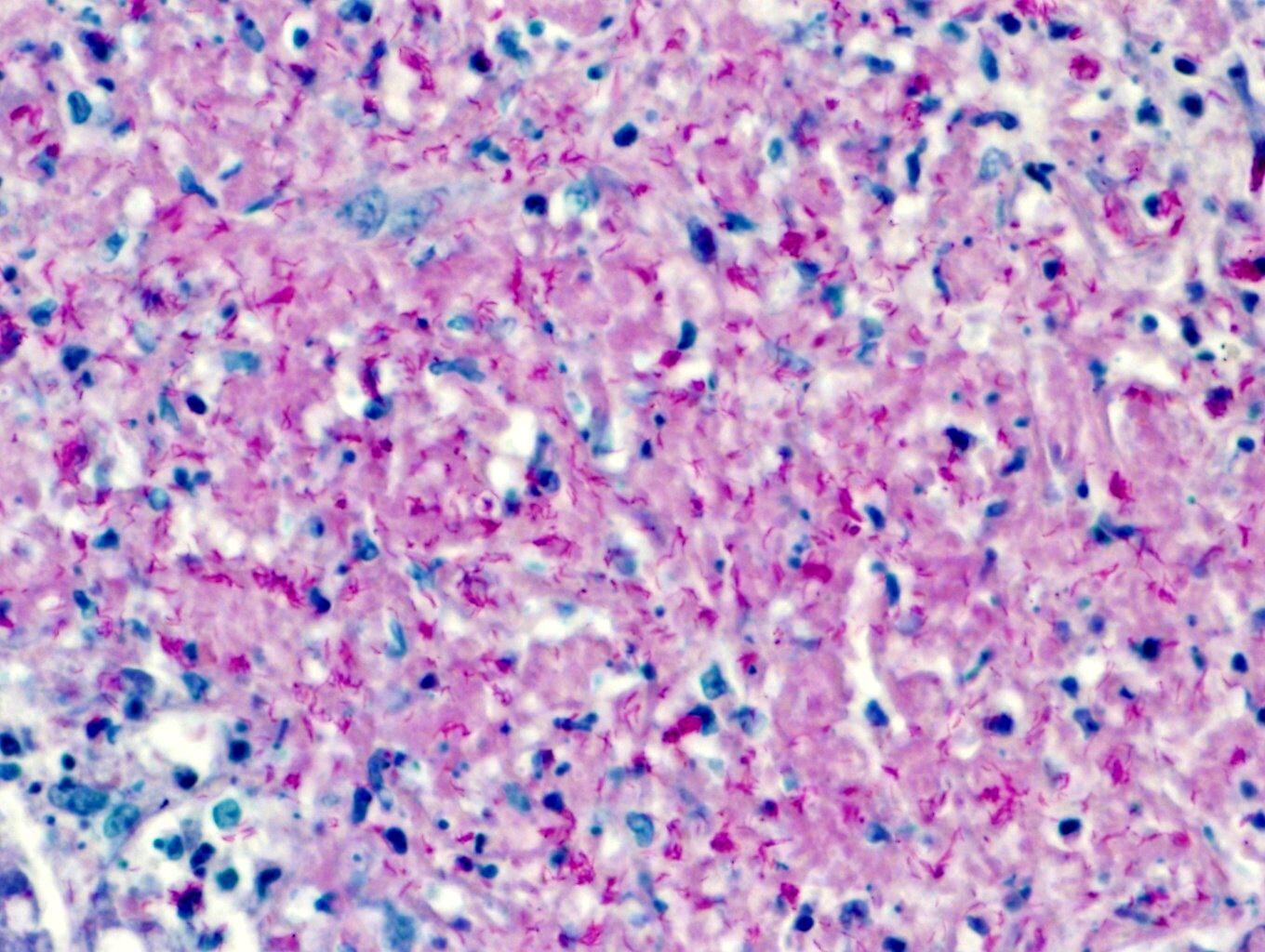 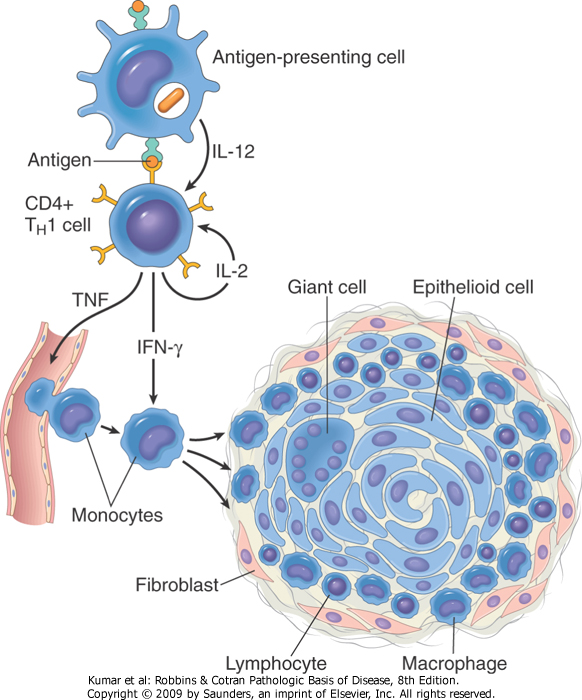 vznik epiteloidních granulomů= opožděný typ přecitlivělosti
makrofágy fagocytují BK
intracelulární pomnožení BK (nedojde k lýze)

ve spádové LU jsou aktivovány CD4+ T-lymfocyty (TH1) → IFN γ → aktivace makrofágů → produkce TNF → příliv monocytů → epiteloidní bb.

tvorba NO → oxidativní destrukce stěny bakterií

CD4+ T-lymfocyty → aktivace průniku cytotoxických CD8+ T-lymfocytů → destrukce makrofágů s intracelulárními mykobakteriemi

vznik granulomů a kaseifikace → destrukce tkáně v místě zánětu
imunita → aktivace makrofágů, zvýšení baktericidní aktivity, zástava replikace bacilů
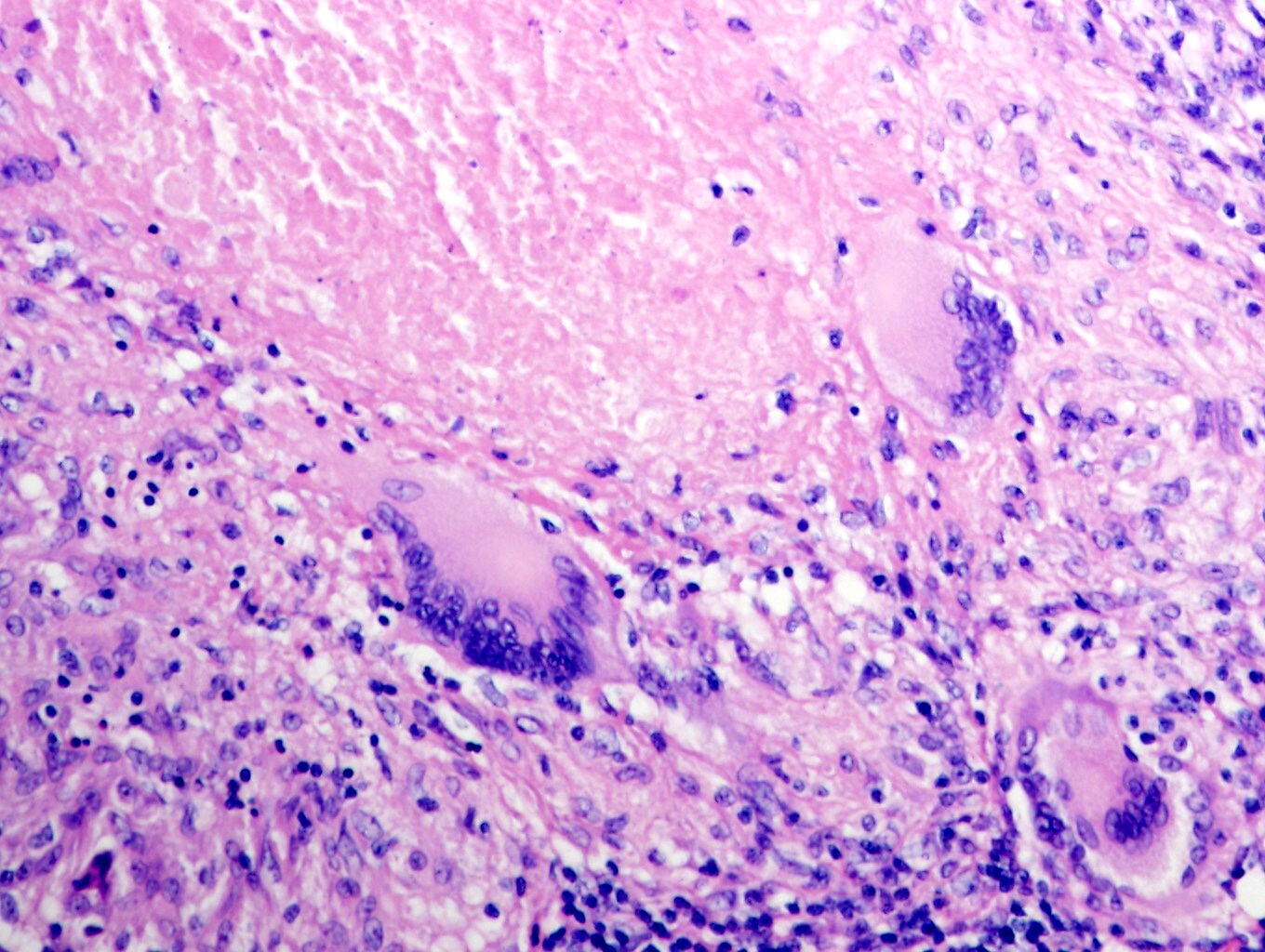 1
kaseózní (poprašková) nekróza
epiteloidní bb.
Langhansovy bb.
lymfocyty
tuberkulóza – morfologické projevy
tbc uzlík – forma proliferativní
projev rezistence
specifická granulační tkáň: epiteloidní makrofágy + Langhansovy bb.  

 tbc exsudát – forma exsudativní 
projev alergie 
serofibrinózní exsudát + Orthovy bb. (makrofágy)

zesýrovatění 
kaseifikace, kaseózní poprašková nekróza
kolikvace 
po uvolnění proteolytických enzymů polynukleáry

kalcifikace
2
3
2
4
formy tbc
primární (preimunní, dětský typ)
1. kontakt organizmu s infekcí
vznik a rozvoj primárního komplexu 
šíření lymfogenně a hematogenně

 sekundární (postprimární, dospělý typ) 
u osob, které prodělaly primoinfekci (při exogenní superinfekci či reaktivaci primární tbc)
šíření porogeně
primární tbc
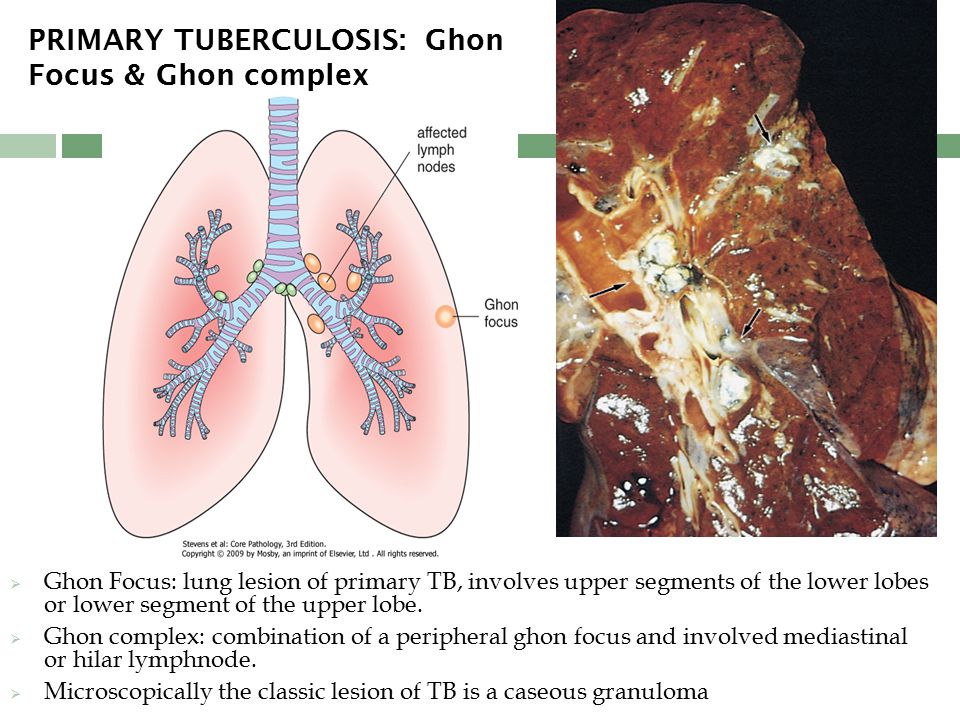 v místě vstupu infekce (dolní segmenty horního laloku/horní segmenty dolního laloku)
primární infekt (Ghonovo ložisko) + tbc lymfangiitida + tbc lymfadenitida spádové LU
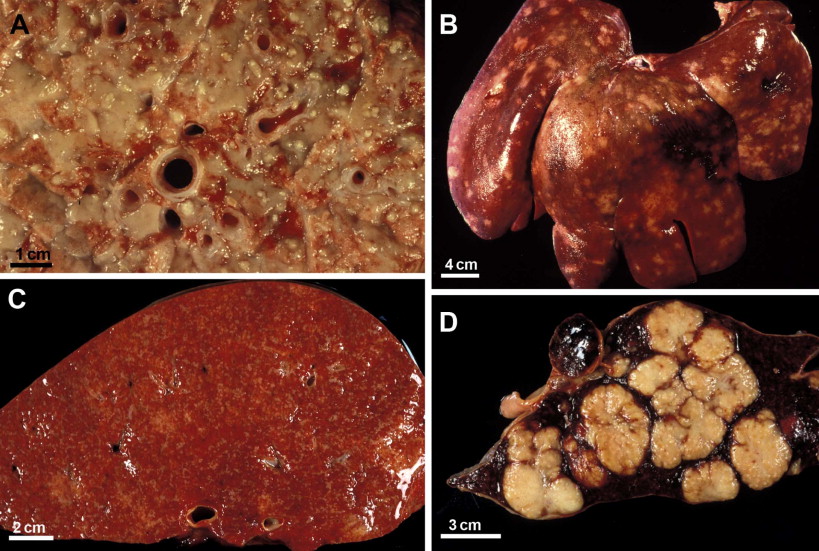 zhojení jizvou
může dystroficky kalcifikovat
CAVE! Možná perzistence BK!!
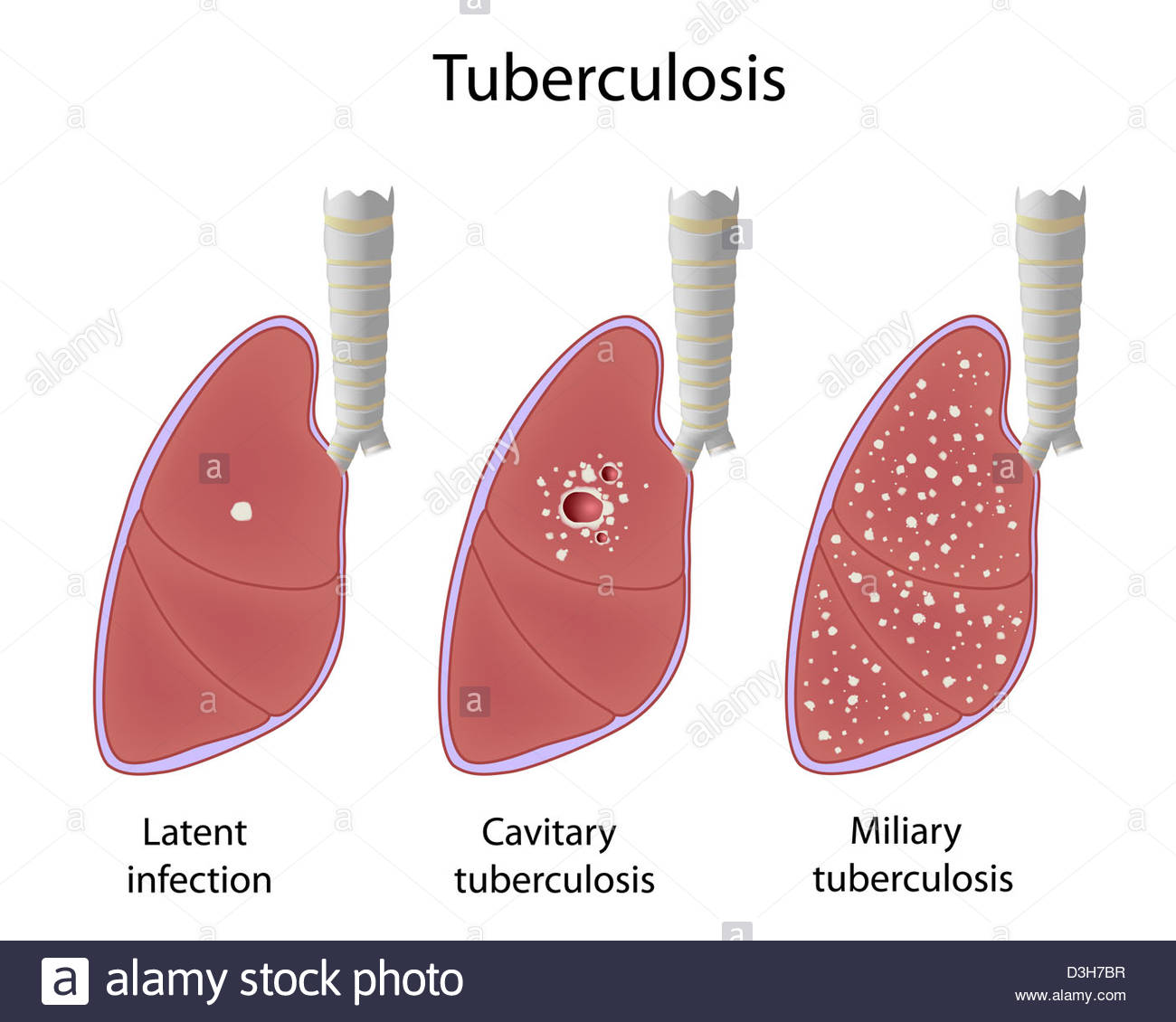 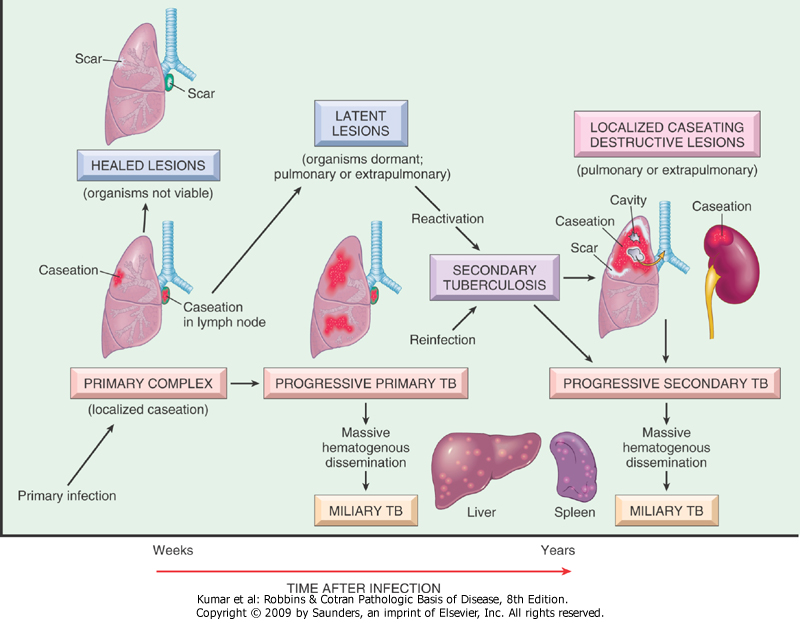 progrese primární tbc
u imunokompromitovaných

přímé šíření z primárního komplexu
per continuitatem či provalení kaseózních hmot do bronchů a déle porogeně
lymfogenně
do LU hilových → paratracheálních → krčních (skrofulóza)
hematogenně
navazuje na lymfogenní propagaci nebo provalení kaseózních hmot do cév
generalizovaná miliární tbc (orgány celého těla a/nebo plíce)
generalizovaná velkouzlová forma tbc (slezina…)
izolovaná metastáza (leptomeningy – bazilární tbc, apex plíce – Simonovo ložisko, nadledvin, kosti, ledviny, genitál…)
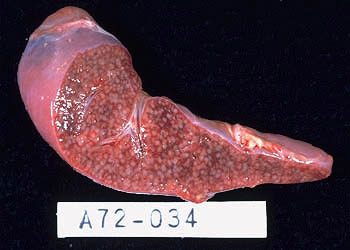 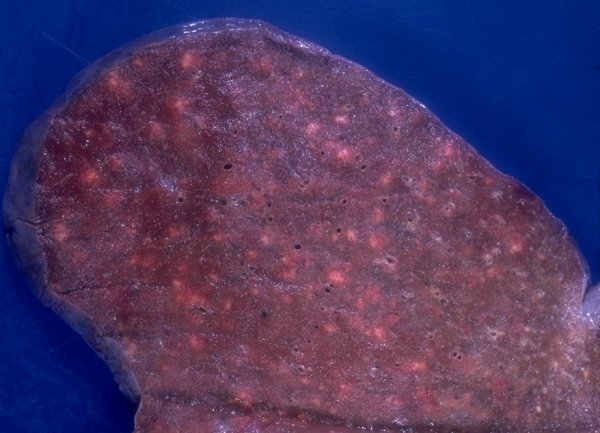 miliární tbc (slezina, plíce)
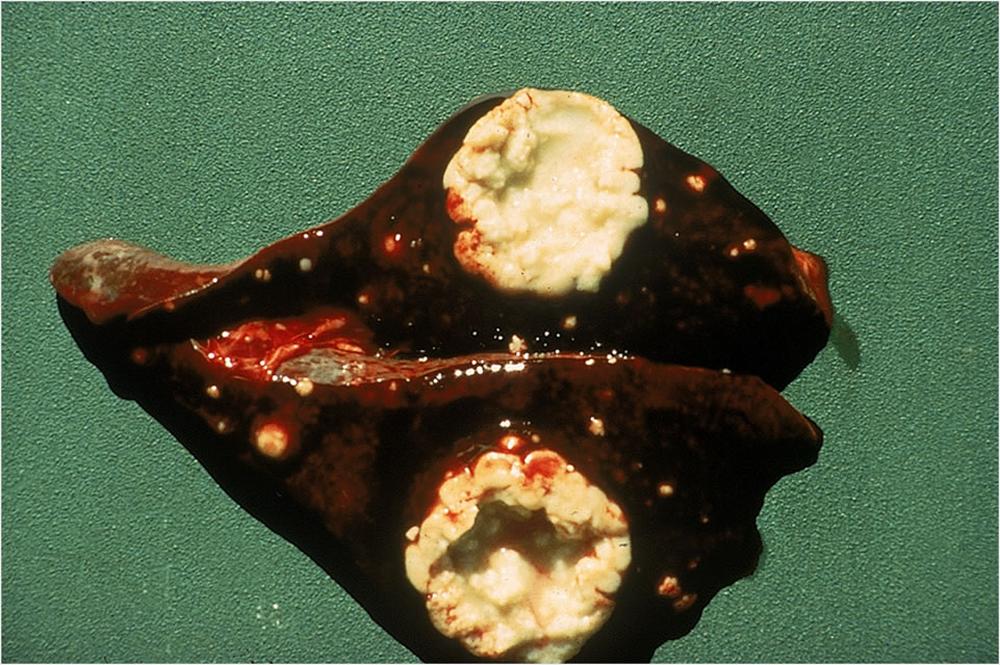 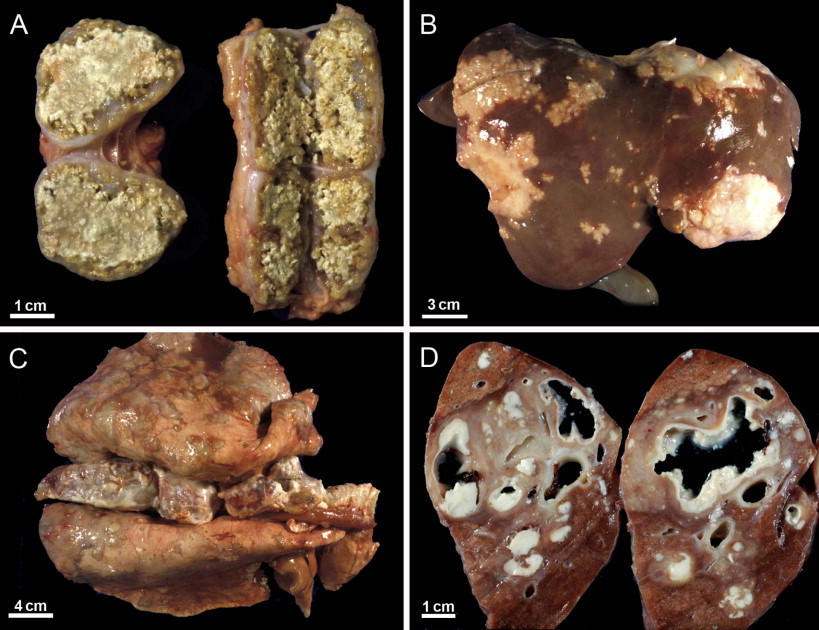 generalizovaná velkouzlová tbc (játra)
„izolovaná metastáza“ (játra)
sekundární tbc
u osob, které prodělaly primární tbc = u osob senzibilizovaných, s určitou rezistencí, ale ne s imunitou
stáří, tělesné a duševní útrapy, podvýživa, malhygiena, DM…

opakovaná exogenní infekce
reaktivace primárního komplexu nebo jiných ložisek z něj vzniklých

 prakticky vždy progrese ← v popředí porogení šíření
sekundární tbc
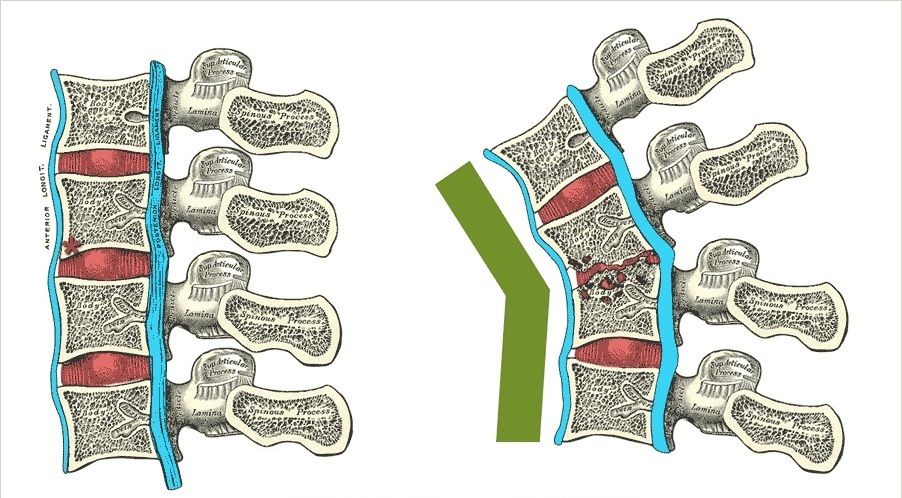 závažná orgánová postižení
nahlodání velkých cév s masivním krvácením (Rassmussenovo aneurysma)
deformity páteře - gibbus (následky pro dýchací systém a srdce)
sekundární amyloidóza
neplodnost…

 tbc ložisko → kaseifikace → kolikvace → vyprázdnění kolikvovaných hmot → kaverna (otevřená, uzavřená)
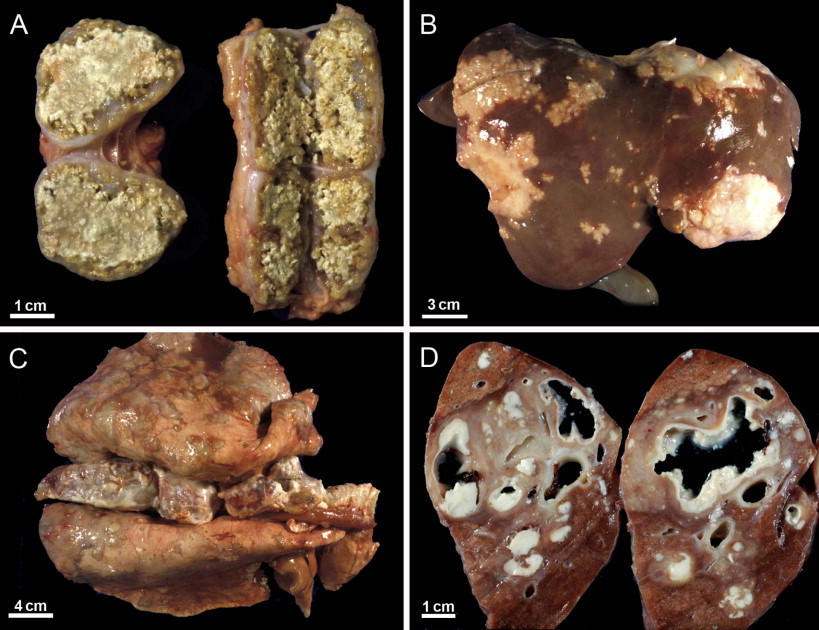 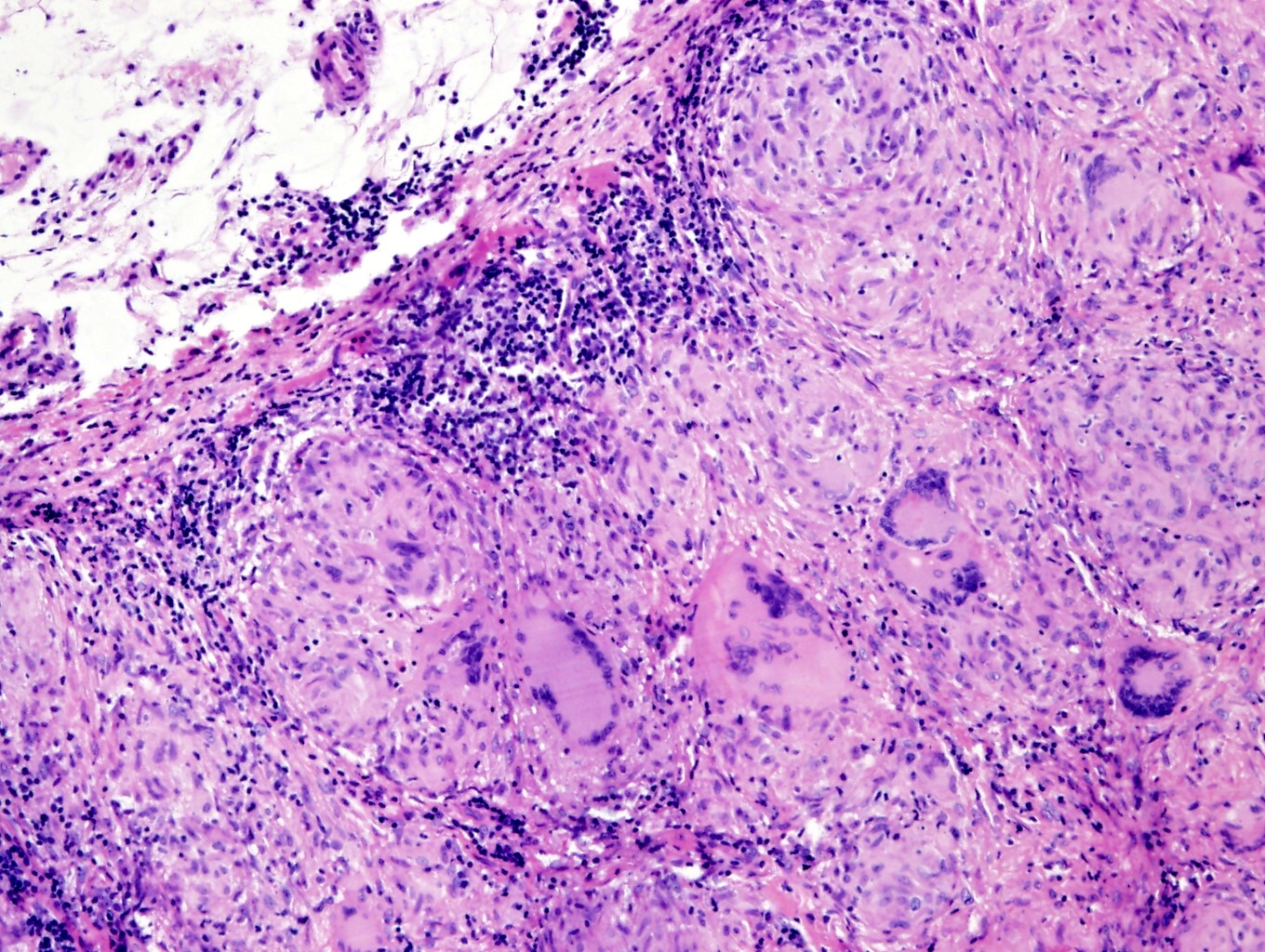 sarkoidóza
chronické granulomatózní zánětlivé onemocnění neznámé etiologie
postihuje zejména
 mediastinální LU, plíce, kůži, oko;  granulomy sarkoidózy se mohou objevit kdekoli

 nenekrotizující epiteloidní granulomy s obrovskými mnohojadernými buňkami
v cytoplazmě Langhansových bb. asteroidní inkluze, Schaumannova tělíska
dg. per exclusionem (po vyloučení tbc, plísňové infekce aj.) – biopsie nutná!
 klinicky
asymptomatický průběh
na rtg bilaterální hilová lymfadenopatie
zvýšené sérové hladiny IgG a Ca2+
sarkoidóza
průběh:
 pomalu progresivní
 s remisemi a vyhojením
 se spontánním vyhojením

 70% pacientů „zdrávo“, 20% s trvalou plicní nebo okulární dysfunkcí10% umírá (hl. v důsledku progresivní plicní fibrózy a cor pulmonale)

 léčí se kortikosteroidy
sarkoidóza (LU)
sarkoidóza (plíce)
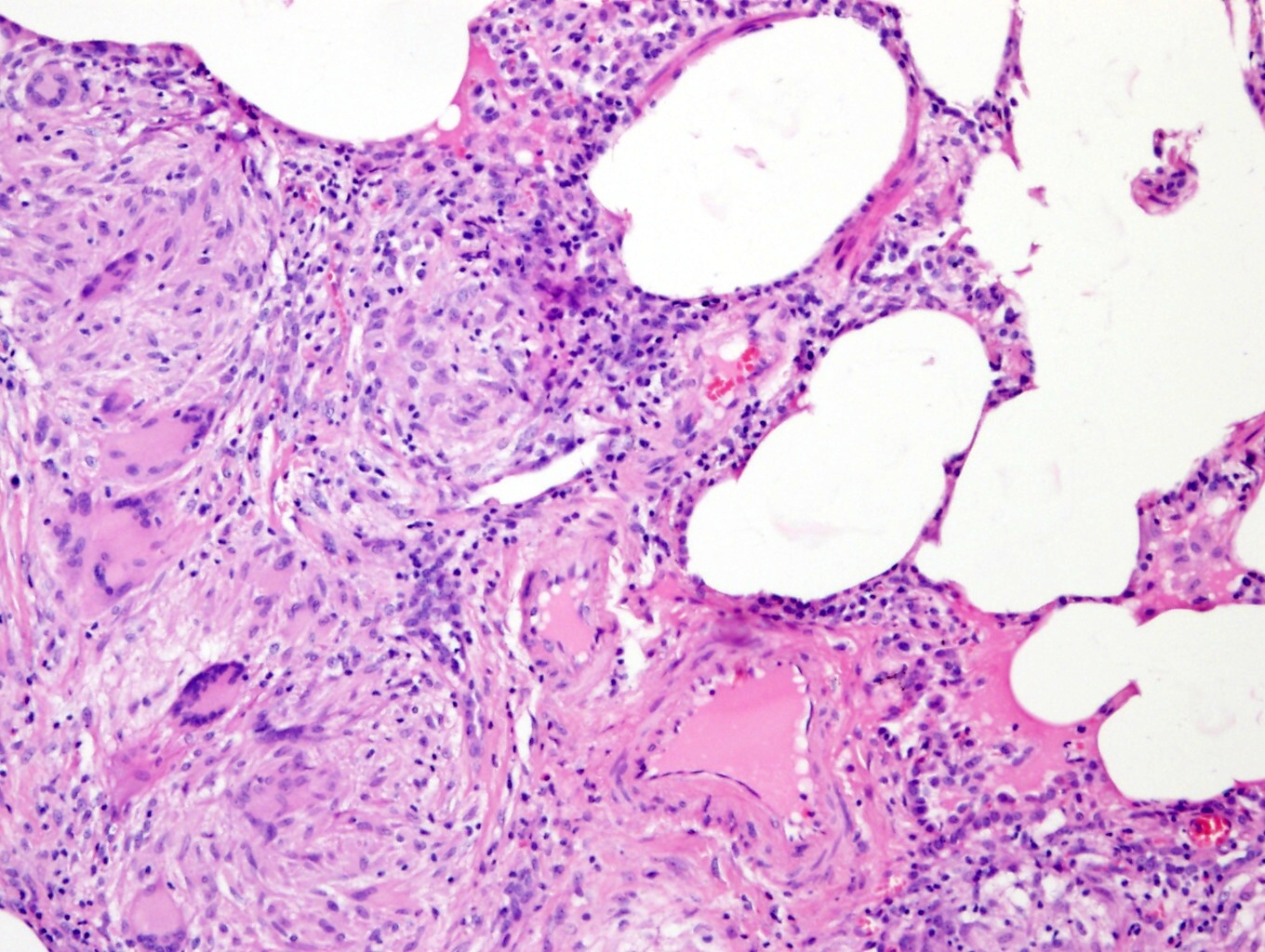 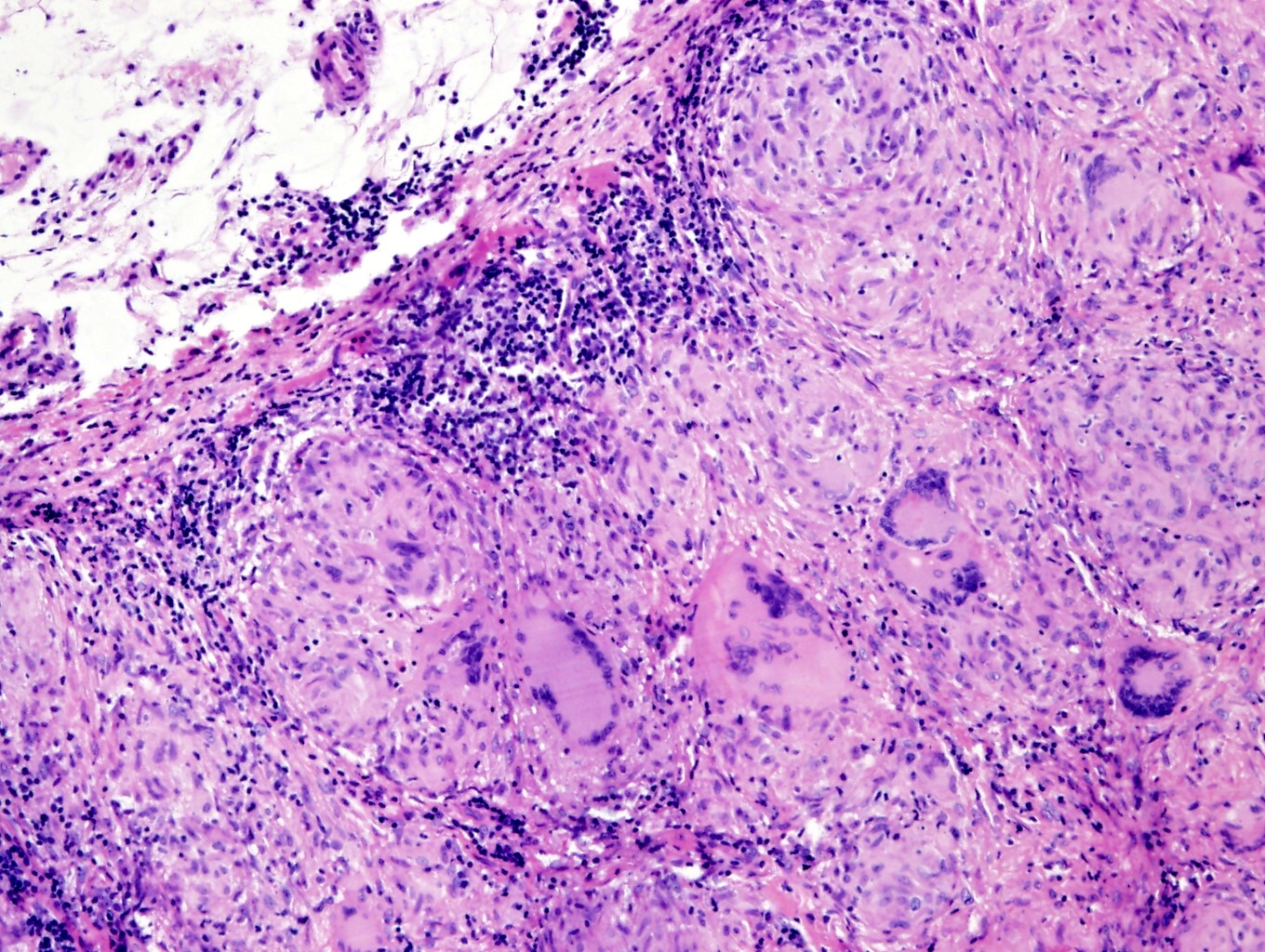 syfilis (příjíce, lues)
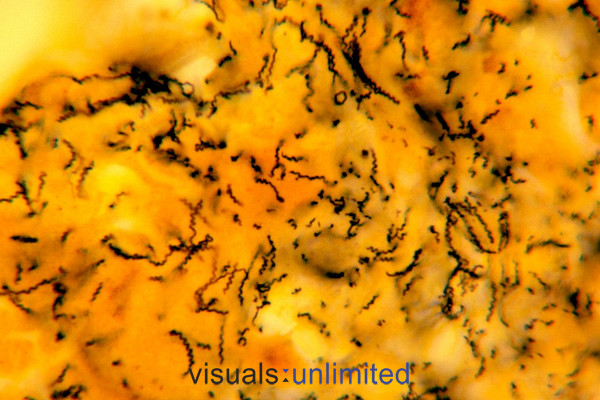 původce:
Treponema pallidum 
lze prokázat stříbřením

 formy:
získaná (= STD, 3 stádia)
vrozená (transplacentární přenos)
letální intrauterinně
těžké fibrotické a zánětlivé nemoci vnitřních orgánů a kostí
méně závažná postižení (anomálie zubů, dlouhých kostí, záněty spojivek)
syfilis získaná – 3 stádia
ulcus durum 
 v místě brány infekce (za 3 týdny) → zduření regionálních LU (indolentní bubo) → zhojení

 sekundární 
 za cca měsíc od zhojení tvrdého vředu
 krevní diseminace Treponemy (na kůži makulopapulární exantém, perigenitálně condylomata lata, na sliznicích mokvavé pláty – infekční, v LU hyperplastická lymfadenopatie - dif. dg. maligní lymfom)  

 terciární
 za několik měsíců/mnoho let od zhojení sekundárního stádia
 gumma (pružné konzistence) = specifické granulomy s centrální kaseózní nekrózou (imituje tbc uzlík - na periferii však výrazné jizvení)
 endarteritis obliterans, aortitis luetica (ascendentní aorta)
 v CNS tabes dorsalis a luetická encefalitida – klinicky progresivní paralýza
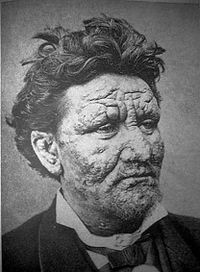 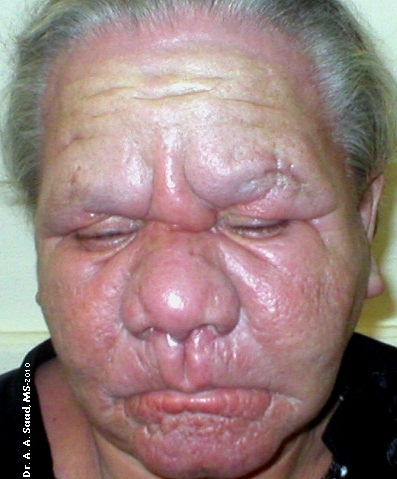 lepra
původce:
Mycobacterium leprae

 formy:
tuberkuloidní
nekaseifikující granulomy v kůži
lepromatózní
mnohočetné uzly a difúzní infiltráty v kůži (facies leontina), očích (slepota), LU a slezině
netvoří se granulomy
difúzní infiltráty makrofágů s IC mykobakteriemi
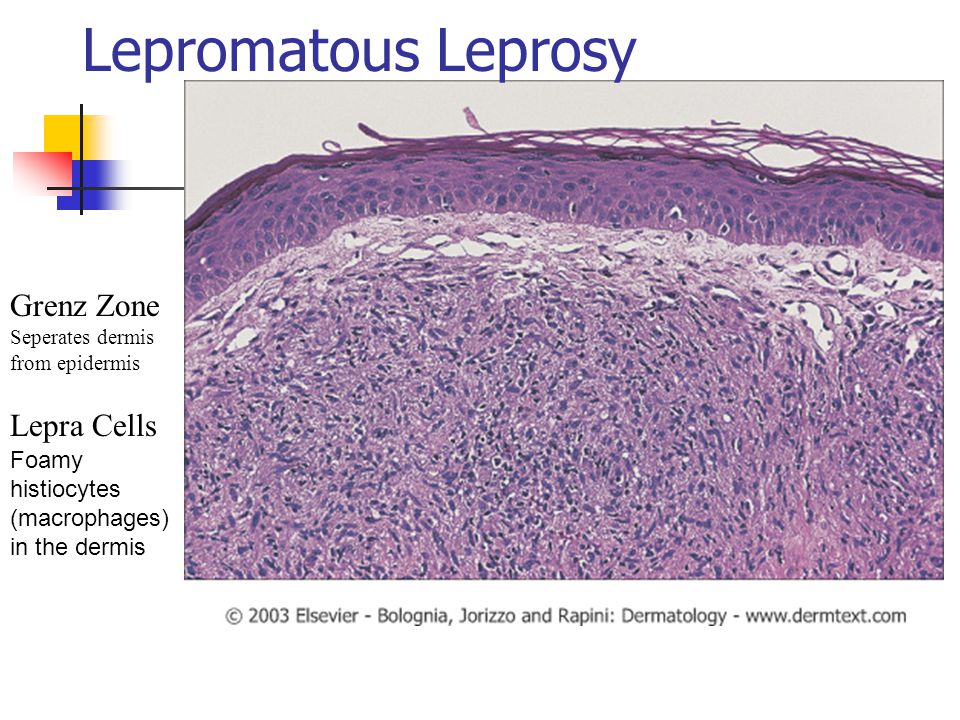 stehový granulom
Crohnova choroba
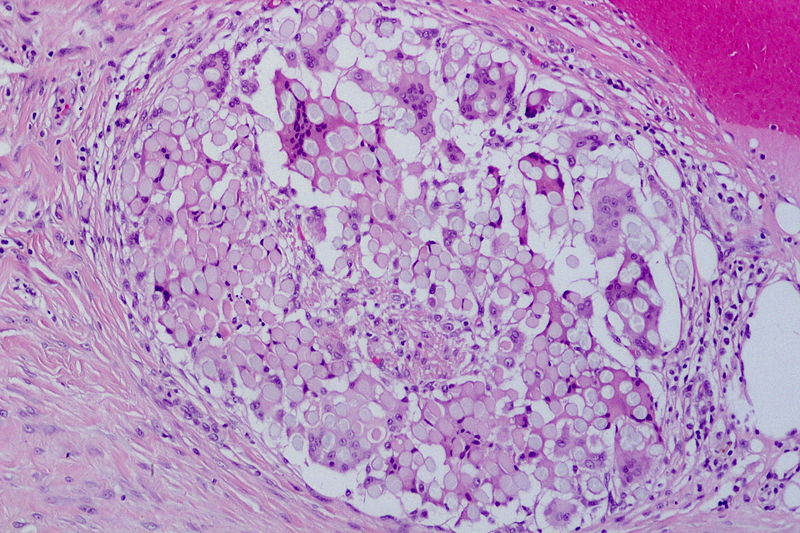 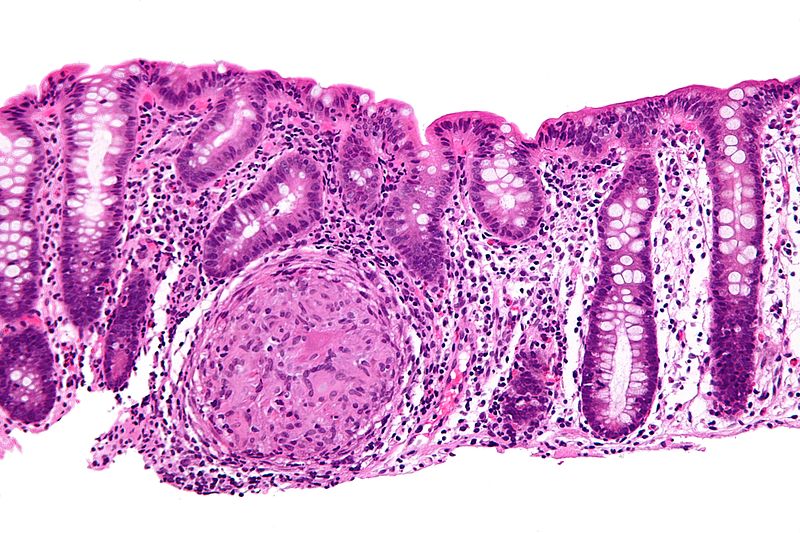 nemoc kočičího škrábnutí
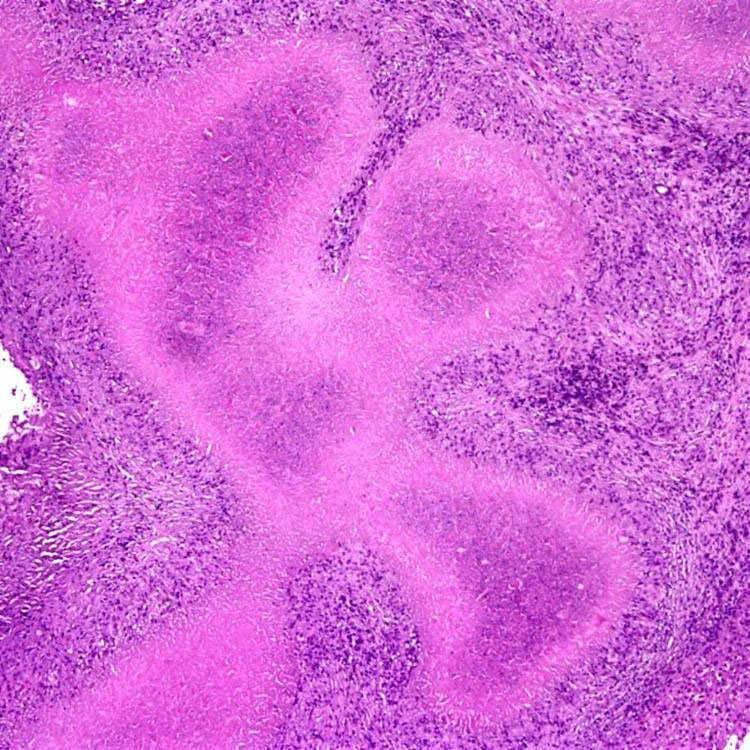 Děkuji za pozornost!